সাহাজউদ্দিন সরকার স্কুল এন্ড কলেজ
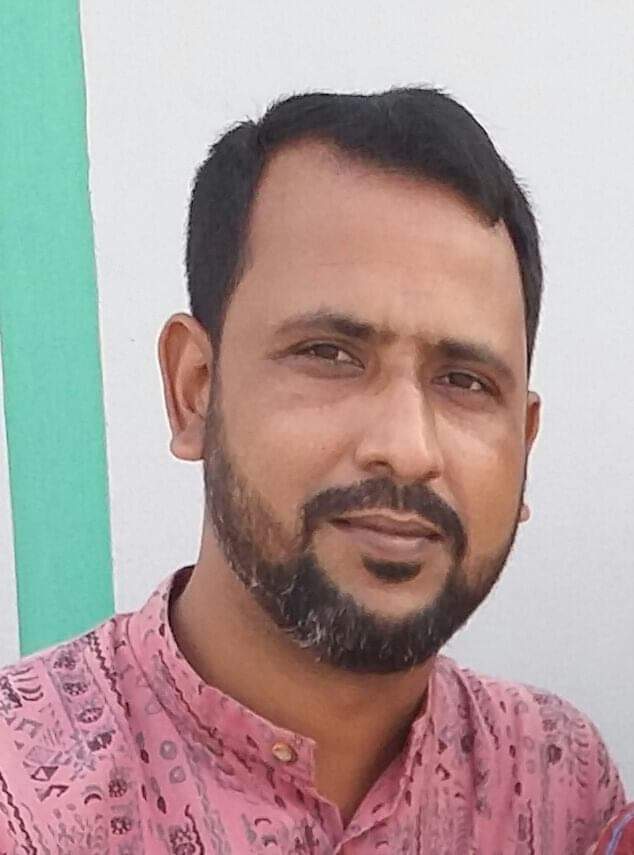 পরিচিতি
মোঃ আখতার হোসেন 
প্রভাষক
 হিসাববিজ্ঞান বিভাগ
মোবাইলঃ ০১৯১৪৭২৬৭৬৯
শ্রেণীঃ একাদশ ও দ্বাদশ
বিষয়ঃ হিসাববিজ্ঞান দ্বিতীয় পত্র
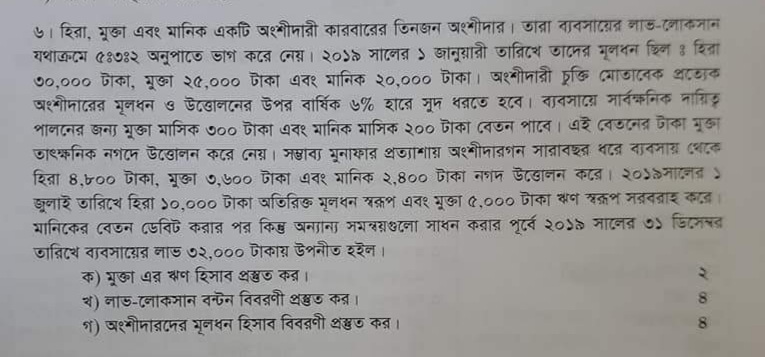 মুক্তা এর ঋণ হিসাব
ডেবিট
ক্রেডিট
লাভলোকসান আবন্টন হিসাব
ডেবিট
ক্রেডিট
অংশীদারদের মূলধন হিসাব
ক্রেডিট
ডেবিট
সকলকে ধন্যবাদ